Atelier POLLEC – Bâti publicPrésentation des acteurs
Namur, 26 septembre 2023
Marianne Duquesne, 
Conseillère experte
Bref rappel des outils
Cadastre énergétique
Inventaire de ses propres bâtiments, classés en fonction de leurs qualités énergétiques, tant du point de vue qualitatif que quantitatif.
L’aspect qualitatif vise les caractéristiques de l’enveloppe du bâtiment (isolation, …) et des installations de chauffage tandis que l’aspect quantitatif tient compte de la consommation totale pour le chauffage du bâtiment.

	Objectif : déterminer les priorités d’intervention
https://www.uvcw.be/energie/vos-questions/art-1329
Comptabilité énergétique
Outil de gestion qui permet d’enregistrer, de traiter et d’analyser les données de consommations des bâtiments afin de : 
détecter des dérives de consommation;
identifier des anomalies de fonctionnement des installations;
situer les consommations d’un bâtiment par rapport à d’autres bâtiments;
mesurer l’effet d’améliorations énergétiques apportées au bâtiment, au(x) système(s), aux conditions d’occupation;
établir un budget énergie;
répartir les consommations d’énergie entre divers occupants;
informer et sensibiliser les usagers, communiquer les résultats d’actions ;
	Objectif : suivre l’évolution des consommations
https://www.uvcw.be/energie/vos-questions/art-1330
Audit énergétique
L’audit énergétique consiste en l’analyse des conditions de fonctionnement d’un bâtiment afin d’établir un diagnostic de sa situation énergétique. Il permet d’identifier les postes les plus gros consommateurs et d’en déduire les améliorations les plus rentables. Il vise à 
connaître l’efficacité énergétique d’un bâtiment;
identifier les défauts énergétiques et expliquer d’éventuels dysfonctionnements;
proposer des mesures correctrices tenant compte des caractéristiques liées au bâtiment et à son utilisation;
évaluer les investissements et les économies réalisables, et établir une grille d’aide à la décision permettant d’établir un plan d’investissement justifié, à la fois aux niveaux énergétique, technique et financier.	
	
	Objectif : établir le diagnostic énergétique d’un bâtiment
https://www.uvcw.be/energie/vos-questions/art-1326
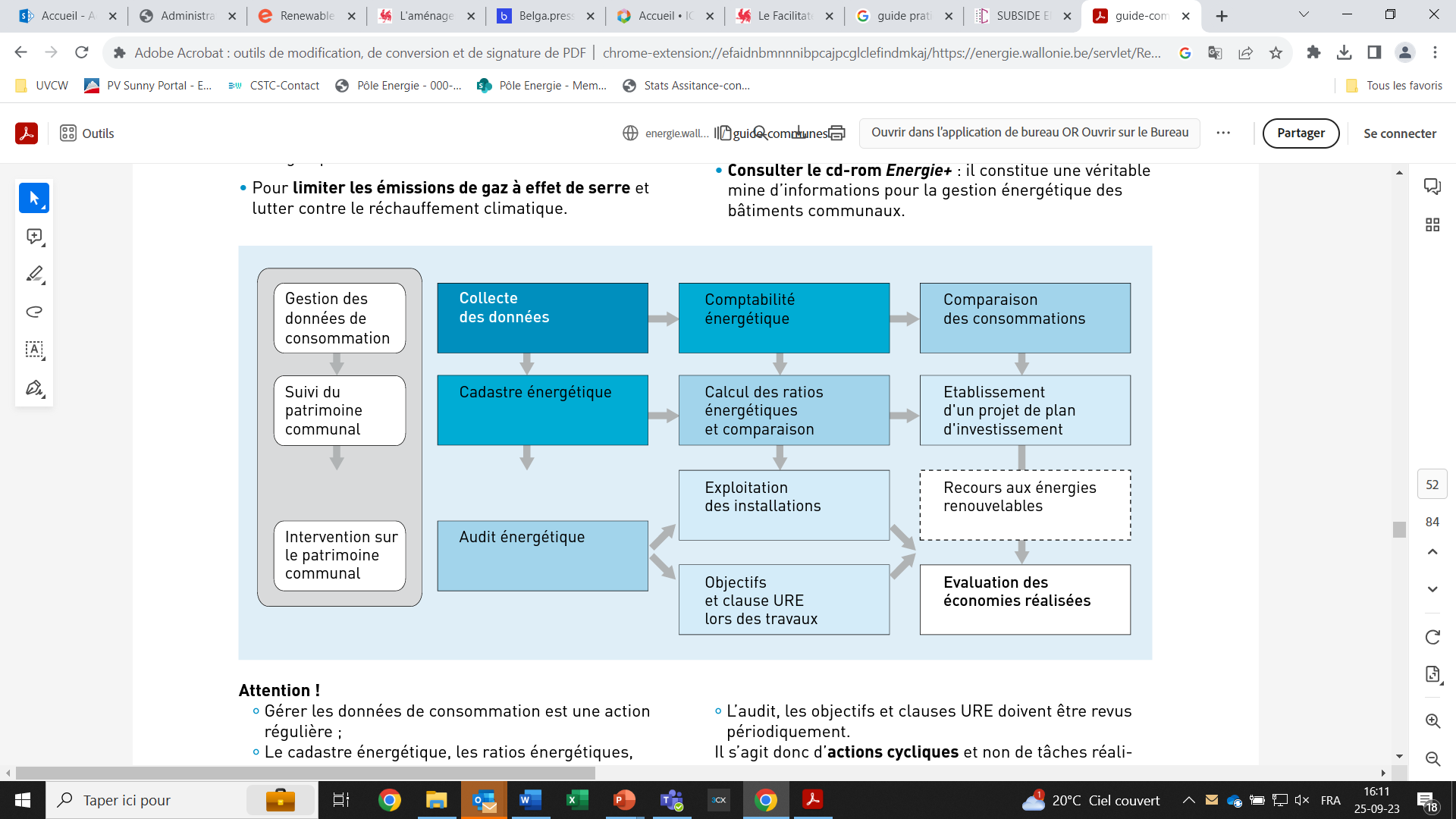 Source : https://energie.wallonie.be/fr/guide-pratique-pour-une-gestion-efficiente-de-l-energie-au-niveau-communal.html?IDC=9482&IDD=12070
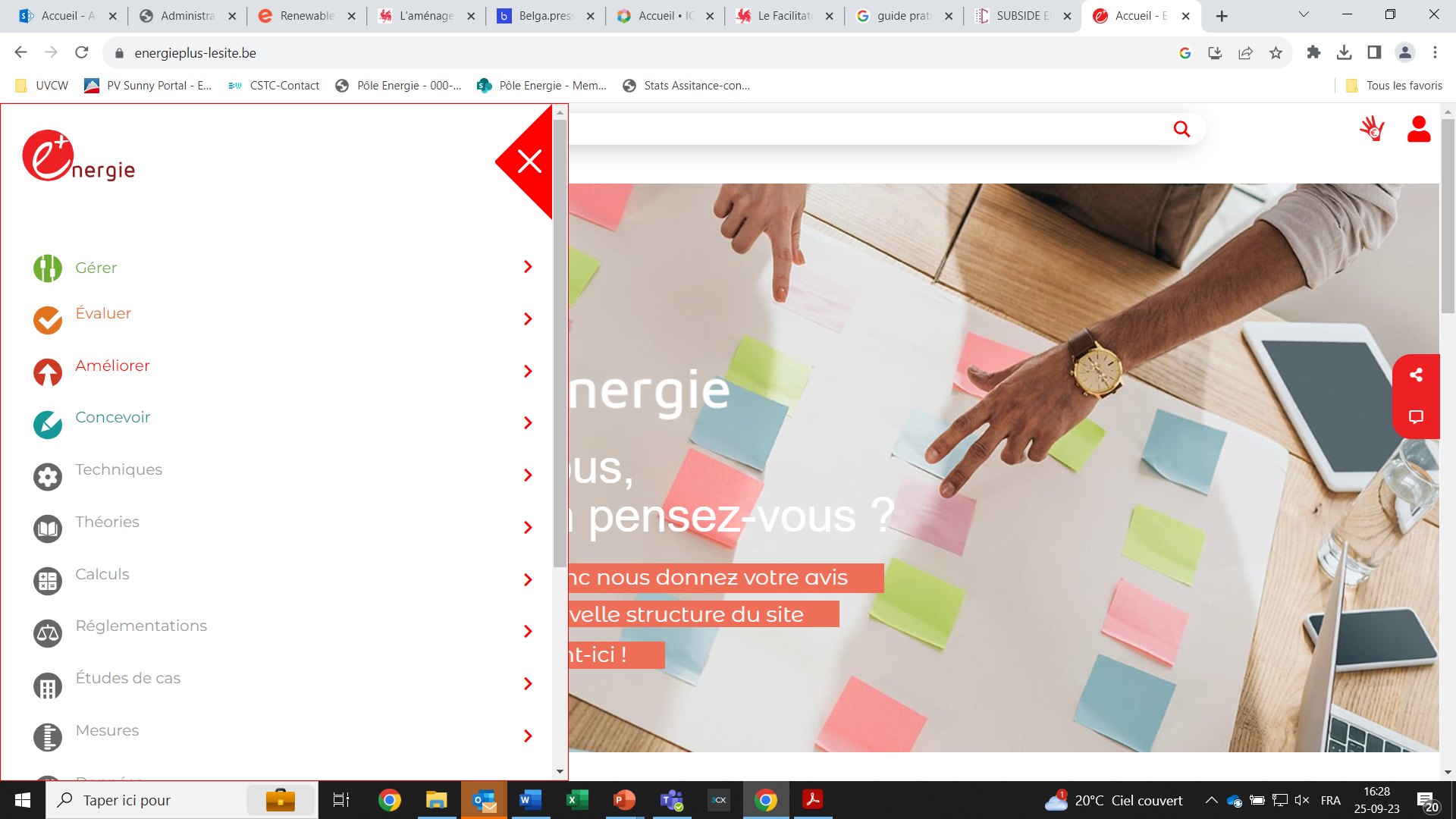 Energie+ : outil d’aide à la décision en efficacité énergétique des bâtiments non résidentiels publics et privés, mine d’informations théoriques et techniques : https://energieplus-lesite.be/
Les acteurs de la rénovation énergétique
Grille de lecture
UVCW
ICEDD
ECETIA
RENOWATT
Auditeurs, bureaux d’études
Affichage d’un certificat de bâtiment public
Affichage d’un certificat de bâtiment public
Un certificat PEB de bâtiment public doit être affiché de manière visible et lisible par le citoyen, dans tout bâtiment dont une superficie utile totale de plus de 250 m² est occupée par une autorité publique et fréquemment visitée par le public.
Objectif : informer le public + exemplarité des autorités publiques
Liste des autorités publiques : https://energie.wallonie.be/fr/les-autorites-publiques-et-les-batiments-concernes.html?IDC=9697 
Liste de catégories d’occupation considérée à 100 % visitée par le public
Autres catégories d’occupation considéré par défaut à 50 % visitée par le public + outil d’aide à la décision : https://energie.wallonie.be/fr/les-autorites-publiques-et-les-batiments-concernes.html?IDC=9697 
Obligation d’affichage dans tout bâtiment concerné depuis le 1.1.2022	
	
	Voir : https://www.uvcw.be/energie/focus/art-2289
Formation en énergie accessible aux agents communaux
Formations relatives à la gestion du bâti public
Formation de Responsable Energie : 
Nouveau cycle de formation à partir du 9.11.2023
Voir : https://energie.wallonie.be/fr/la-formation-certifiante-de-responsable-energie.html?IDC=9509&IDD=11822 

Formation de certificateur interne de bâtiment public :
Voir : https://www.ifapme.be/formations/continue/certificateur-peb-batiments-publics
Merci de votre attention !

mdu@uvcw.be